БЮДЖЕТ ДЛЯ ГРАЖДАН на 2015 и плановый период 2016-2017 годов
ФУ МО Гулькевичский район
Уважаемые жители Гулькевичского района!
	Эффективное, ответственное и прозрачное управление муниципальными финансами , является базовым условием достижения стратегических целей социально-экономического развития муниципального образования Гулькевичский район. Одной из ключевых задач бюджетной политики муниципального образования на 2015-2017 годы является обеспечение прозрачности и открытости бюджетного процесса. Уже сегодня информация о всех стадиях бюджетного процесса, о плановых показателях бюджета муниципального образования Гулькевичский район и его исполнении доступна для всех заинтересованных пользователей и размещается на официальном сайте Администрации МО Гулькевичский район. Для привлечения большего количества граждан Гулькевичского района к участию в обсуждении вопросов формирования бюджета муниципального образования и его исполнения разработан «Бюджет для граждан». «Бюджет для граждан» предназначен, прежде всего, для граждан, не обладающих специальными знаниями в сфере бюджетного законодательства.
	Документ содержит описание объемов доходов, расходов бюджета, межбюджетных трансфертов и их структуру, приоритетные направления расходования бюджетных средств, объемы средств бюджета, направляемых на финансирование социально-значимых мероприятий в сфере образования, культуры, спорта, социальной политики, предпринимательства, жилищно-коммунального хозяйства и в других сферах в 2015 году и плановом периоде. 
	Надеемся, что наш новый проект повысит интерес граждан к вопросам формирования и исполнения бюджета муниципального образования Гулькевичский район
Глава муниципального образования
Гулькевичский район
В.И.Кадькало
ФУ МО Гулькевичский район
ФУ МО Гулькевичский район
ФУ МО Гулькевичский район
Вы держите в руках «Бюджет для граждан», который познакомит вас с основными
положениями проекта бюджета муниципального образования Гулькевичский район
на 2015 год и плановый период 2016-2017 годы.
Закон
Бизнес
Граждане
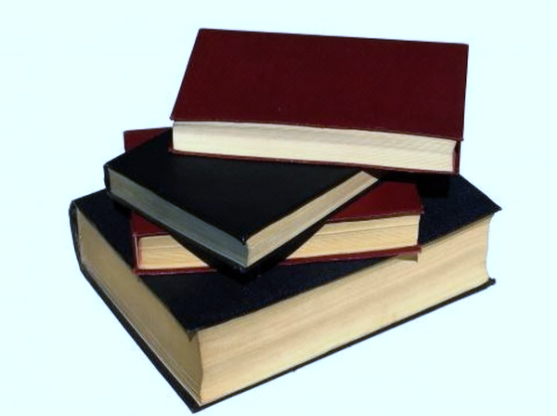 Менеджмент
Экономика
Финансы
Компании
БЮДЖЕТ
Проекты
Будущее
Совет Федерации
Президент
Операции
Правительство
Департаменты
Граждане – и как налогоплательщики, и как потребители общественных благ – 
должны быть уверены в том, что передаваемые ими в распоряжение государства средства используются прозрачно и эффективно, приносят конкретные результаты как для общества в целом, так и для каждой семьи, для каждого человека.
ФУ МО Гулькевичский район
Основные понятия
Бюджет - форма образования и расходования денежных средств, предназначенных для финансового обеспечения задач и функций государства и местного самоуправления.
Консолидированный бюджет - свод бюджетов бюджетной системы Российской Федерации на соответствующей территории (за исключением бюджетов государственных внебюджетных фондов) без учета межбюджетных трансфертов между этими бюджетами.
Доходы бюджета - поступающие в бюджет денежные средства, за исключением средств, являющихся в соответствии с настоящим Кодексом источниками финансирования дефицита бюджета.
Расходы бюджета - выплачиваемые из бюджета денежные средства, за исключением средств, являющихся в соответствии с настоящим Кодексом источниками финансирования дефицита бюджета.
Дефицит бюджета - превышение расходов бюджета над его доходами.
Профицит бюджета - превышение доходов бюджета над его расходами.
ФУ МО Гулькевичский район
Составление, рассмотрение и утверждение бюджета на 2015 год и плановый период 2016-2017 годов:
Составление проекта бюджета:
Ответственные исполнители, порядок и сроки по составлению проекту бюджета определены постановлением администрации муниципального образования Гулькевичский район от 11.07.2014  № 1255
Непосредственное составление проекта бюджета осуществляет финансовое управление администрации муниципального образования Гулькевичский район
Рассмотрение проекта бюджета:
Проект бюджета рассмотрен администрацией муниципального образования Гулькевичский район;
Представлен в Совет муниципального образования Гулькевичский район 14.11.2014 года;
Будет рассмотрен постоянной комиссией депутатов;
5.12.2014 года состоятся публичные слушания по рассмотрению проекта бюджета на 2015 год и плановый период 2016-2017 годов;
Утверждение бюджета:
Бюджет муниципального образования Гулькевичский район на 2015 год и плановый период 2016 – 2017 годов утверждается депутатами на сессии Совета муниципального образования Гулькевичский район
ФУ МО Гулькевичский район
Публичные слушания – форма участия населения в осуществлении местного самоуправления. Публичные слушания организуются и проводятся с целью выявления мнения населения по проекту бюджета района на очередной финансовый год и плановый период.
	
	Каждый житель вправе высказывать свое мнение, представить материалы для обоснования своего мнения, представить письменные предложения и замечания для включения их в протокол публичных слушаний.
	
	Результат публичных слушаний – заключение, в котором отражаются выраженные позиции жителей района и рекомендации, сформулированные по результатам публичных слушаний. Заключение о результатах публичных слушаний подлежит опубликованию.
ФУ МО Гулькевичский район
Бюджетная система Российской Федерации
Бюджетная система Российской Федерации или «бюджетного расширенного правительства» (аналитическая категория)
Консолидированный бюджет Российской Федерации
Бюджеты государственных внебюджетных фондов
Государственные внебюджетные фонды Российской Федерации
Территориальные фонды обязательного медицинского страхования
Федеральный бюджет
Консолидированные бюджеты субъектов Российской Федерации
Бюджеты субъектов Российской Федерации (региональные бюджеты)
Консолидированные бюджеты муниципальных районов
Бюджеты городских округов
Бюджеты районов
Бюджеты поселений
ФУ МО Гулькевичский район
Структура консолидированного бюджета МО Гулькевичский район
ФУ МО Гулькевичский район
Принцип формирования бюджета
ФУ МО Гулькевичский район
Источники формирующие доходную часть бюджета
ФУ МО Гулькевичский район
Перечень источников формирующих доходную часть бюджета МО Гулькевичский район на 2015 год
ФУ МО Гулькевичский район
Межбюджетные трансферты – основной вид
безвозмездных перечислений
Межбюджетные трансферты – это денежные средства, перечисляемые из одного бюджета бюджетной системы Российской Федерации другому.
ФУ МО Гулькевичский район
Нормативы отчисления по уровням бюджетной системы на 2015 год
ФУ МО Гулькевичский район
МЫ ВСЕ - НАЛОГОПЛАТИЛЬЩИКИ
Налог на доходы физических лиц («подоходный налог»)
Налог на имущество физических лиц
Земельный налог
Транспортный налог
ФУ МО Гулькевичский район
Объём консолидированного бюджета Гулькевичского района по доходам на 2015 год в сравнении с уточнённым планом на 10.10.2014 года
млн. рублей
ФУ МО Гулькевичский район
ФУ МО Гулькевичский район
Структура консолидированного бюджета Гулькевичского района по доходам на 2015г.
ФУ МО Гулькевичский район
Структура собственных доходов консолидированного бюджета  Гулькевичского района на 2015 год
млн. рублей
ФУ МО Гулькевичский район
Основные параметры бюджета
Бюджет МО Гулькевичский район
ФУ МО Гулькевичский район
Проект бюджета МО Гулькевичский район по доходам на 2015 год и плановый период 2016-2017 годы
млн. рублей
ФУ МО Гулькевичский район
Структура доходов бюджета МО Гулькевичский район на 2015 год
ФУ МО Гулькевичский район
Динамика изменения бюджетных назначений на 2015 год в сравнении с ожидаемым исполнением 2014 года
млн. рублей
ФУ МО Гулькевичский район
Структура собственных доходов бюджета МО Гулькевичский район на 2014 год
млн. рублей
ФУ МО Гулькевичский район
Безвозмездные поступления 
из других уровней бюджетной системы
ФУ МО Гулькевичский район
Источники финансирования дефицита бюджета 
МО Гулькевичский район
ФУ МО Гулькевичский район
млн.рублей
ФУ МО Гулькевичский район
Доходы консолидированного бюджета МО Гулькевичский район
ФУ МО Гулькевичский район
Доходы бюджета МО Гулькевичский район
ФУ МО Гулькевичский район
Расходы бюджета МО Гулькевичский район
ФУ МО Гулькевичский район
Расходы бюджета – выплачиваемые из бюджета денежные средства, за исключением средств, являющихся источниками финансирования дефицита бюджета.
Формирование расходов осуществляется в соответствии с расходными обязательствами, обусловленными установленным законодательством разграничением полномочий, исполнения которых должно происходить в очередном финансовом году за счет средств соответствующих бюджетов.
Понятие и типы расходных обязательств:
Расходное обязательство – обязанность выплатить денежные средства из соответствующего бюджета
На какие цели расходуются средства бюджета?
на содержание муниципальных учреждений в сферах образования, культуры, физкультуры и спорта и других бюджетных отраслях;
на капитальный ремонт социально значимых объектов;
на формирование муниципальной собственности и управление ею;
на реализацию муниципальных программ, принимаемых органами местного самоуправления;
на заработную плату работникам бюджетной сферы;
и другие муниципальные нужды.
ФУ МО Гулькевичский район
Расходы бюджета по основным функциям государства
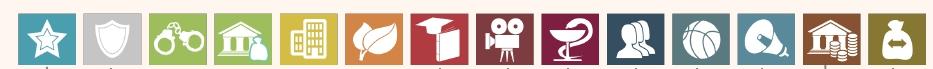 12 «Средства массовой информации»
06 «Охрана окружающей среды»
02 «Национальная 
оборона»
08 «Культура, кинематография»
04 «Национальная экономика»
10 «Социальная политика»
13 «Обслуживание государственного и муниципального долга»
01 «Общегосударствен-
ные вопросы»
11 «Физическая культура и спорт»
05 «Жилищно – коммунальное хозяйство»
07 «Образование»
03 «Национальна безопасность и правоохранительная деятельность»
09 «Здравоохранение»
14 «Межбюджетные трансферты общего характера»
Каждый из разделов имеет перечень подразделов, которые отражают основные направления реализации соответствующей функции.
Перечень разделов и подразделов классификации расходов бюджетов приведен в 21 статье Бюджетного кодекса Российской Федерации.
ФУ МО Гулькевичский район
Основное отличие бюджета на планируемый период – это принятие ПРОГРАММНОГО БЮДЖЕТА.
Программный принцип формирования бюджета направлен на повышение эффективности расходования бюджетных средств
ФУ МО Гулькевичский район
млн.рублей
ФУ МО Гулькевичский район
ФУ МО Гулькевичский район
млн.рублей
ФУ МО Гулькевичский район
млн.рублей
ФУ МО Гулькевичский район
Расходы бюджета МО Гулькевичский район на социальную сферу на 1 жителя
Тыс. рублей
ФУ МО Гулькевичский район
млн.рублей
ФУ МО Гулькевичский район
Образование
846,9 млн. рублей
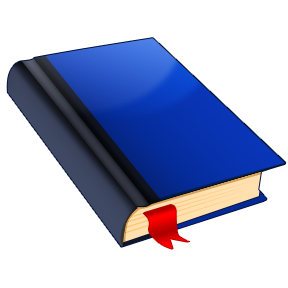 ФУ МО Гулькевичский район
Полномочия в сфере образования исполняемые муниципальным районом самостоятельно
организация предоставления общедоступного и бесплатного дошкольного, начального общего, основного общего, среднего общего образования по основным общеобразовательным программам в муниципальных образовательных организациях (за исключением полномочий по финансовому обеспечению реализации основных общеобразовательных программ в соответствии с федеральными государственными образовательными стандартами);
организация предоставления дополнительного образования детей в муниципальных образовательных организациях;
создание условий для осуществления присмотра и ухода за детьми, содержания детей в муниципальных образовательных организация;
организация отдыха детей в каникулярное время.
ФУ МО Гулькевичский район
Переданные государственные полномочия в сфере образования
предоставление социальной поддержки отдельным категориям работников муниципальных физкультурно-спортивных организаций, осуществляющих подготовку спортивного резерва, и муниципальных образовательных организаций дополнительного образования детей Краснодарского края отраслей "Образование" и "Физическая культура и спорт";
обеспечение льготным питанием учащихся из многодетных семей в муниципальных общеобразовательных организациях;
обеспечение выплаты компенсации части родительской платы за присмотр и уход за детьми, посещающими образовательные организации, реализующие образовательную программу дошкольного образования;
предоставление мер социальной поддержки в виде компенсации расходов на оплату жилых помещений, отопления и освещения педагогическим работникам муниципальных образовательных организаций, расположенных на территории Краснодарского края, проживающим и работающим в сельской местности, рабочих поселках (поселках городского типа) Краснодарского края;
полномочий по финансовому обеспечению реализации основных общеобразовательных программ в соответствии с федеральными государственными образовательными стандартами.
ФУ МО Гулькевичский район
Средняя заработная плата педагогических работников
образовательных учреждений, тыс. рублей
ФУ МО Гулькевичский район
ФУ МО Гулькевичский район
ФУ МО Гулькевичский район
млн.рублей
ФУ МО Гулькевичский район
Культура, кинематография 
30,3 млн. рублей
08 01 Культура
16,7 млн. рублей
08 04 Другие вопросы в области культуры, кинематографии
13,6 млн. рублей
На предоставление субсидий бюджетным, автономным учреждениям культуры.
-обеспечение функций органов местного самоуправления;
   -обеспечение деятельности казенных учреждений;
   -на предоставление субсидий бюджетным учреждениям культуры.
ФУ МО Гулькевичский район
млн.рублей
ФУ МО Гулькевичский район
Здравоохранение
71,8 млн. рублей
ФУ МО Гулькевичский район
Средняя заработная плата медицинских работников,
тыс. рублей
ФУ МО Гулькевичский район
млн.рублей
ФУ МО Гулькевичский район
млн. рублей
- местный бюджет
- переданные государственные полномочия
Переданные государственные полномочия в сфере социальной политики
предоставление ежемесячных денежных выплат на содержание детей-сирот и детей, оставшихся без попечения родителей, находящихся под опекой, переданных на воспитание, а также вознаграждение, причиняющееся приемным родителям и патронатным воспитателям в приемные семьи или на патронатное воспитание;
обеспечение выплат компенсации родительской платы за присмотр и уход за детьми, посещающими образовательные организации;
предоставление дополнительной денежной компенсации на усиленное питание доноров крови и (или) ее компонентов.
ФУ МО Гулькевичский район
Структура расходов на социальную политикуна 2015 год
ФУ МО Гулькевичский район
ФУ МО Гулькевичский район
ФУ МО Гулькевичский район
млн.рублей
ФУ МО Гулькевичский район
Физическая культура и спорт
16,1 млн. рублей
ФУ МО Гулькевичский район
Структура расходов на национальную безопасность и 
правоохранительную деятельность на 2015 год
ФУ МО Гулькевичский район
Структура расходов на национальную экономику
на 2015 год
ФУ МО Гулькевичский район
Структура расходов на сельское хозяйство и рыболовство на 2015 год
ФУ МО Гулькевичский район
Расходы на дорожное хозяйство, дорожные фонды и другие вопросы
в области национальной экономики на 2015 год
ФУ МО Гулькевичский район
Жилищно - коммунальное хозяйство
31,5  млн. рублей